University Shared Services Update
Debby zumbach,  Associate VP & Director, Business Services and Purchasing
USS Average Total Time for All transactionsJanuary – may 2016
10 DAYS
USS Average Total Time for All transactionsJanuary – may 2017
5 DAYS
Travel expense vouchers – 6 DAYS IMPROVEMENT
January – May 2016
January – May 2017
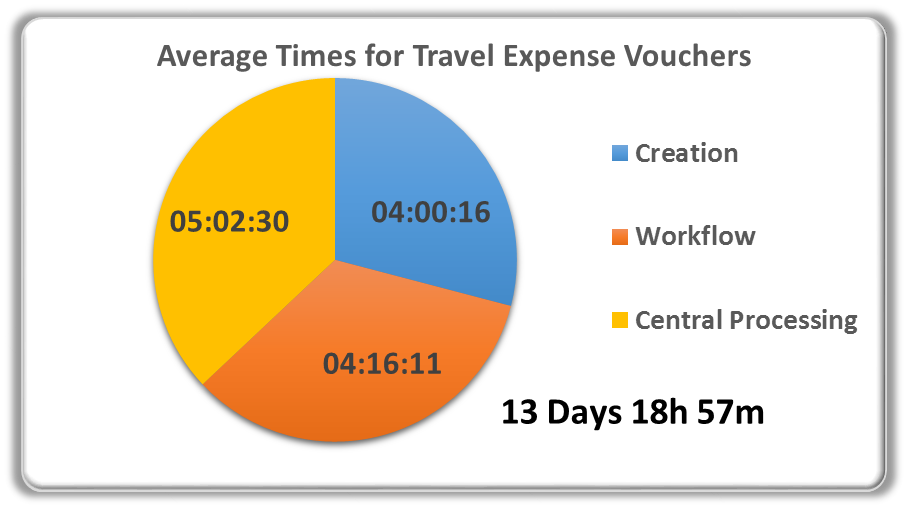 PROCUREMENT CARD vouchers – 6.5 DAYS IMPROVEMENT
January – May 2016
January – May 2017
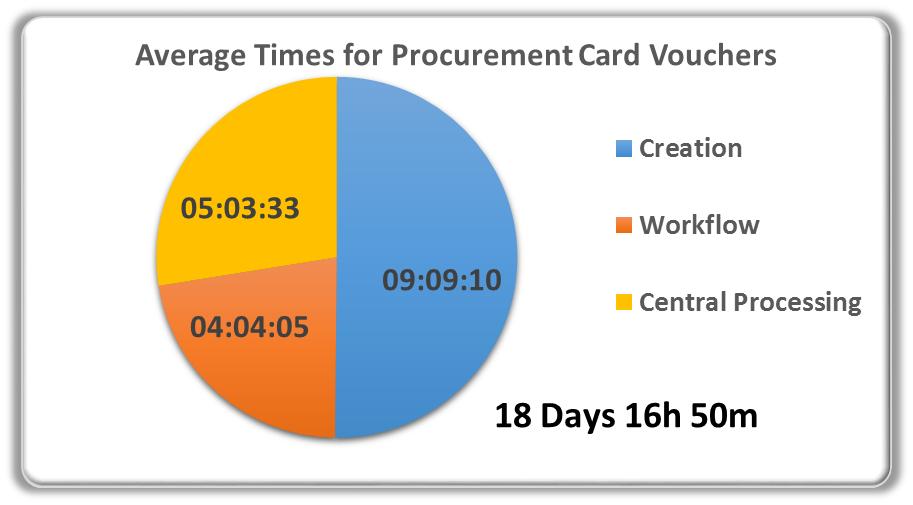 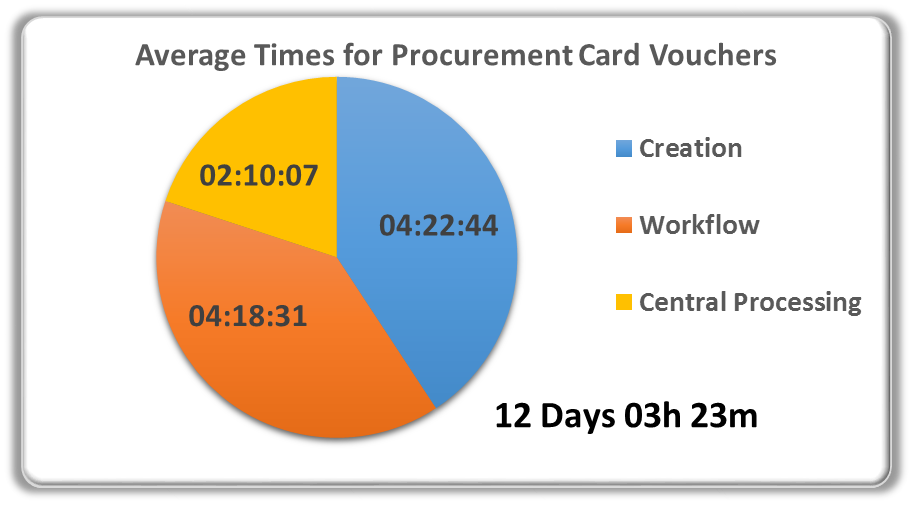 REGULAR PURCHASE REQUISITION – 3 DAYS IMPROVEMENT
January – May 2016
January – May 2017
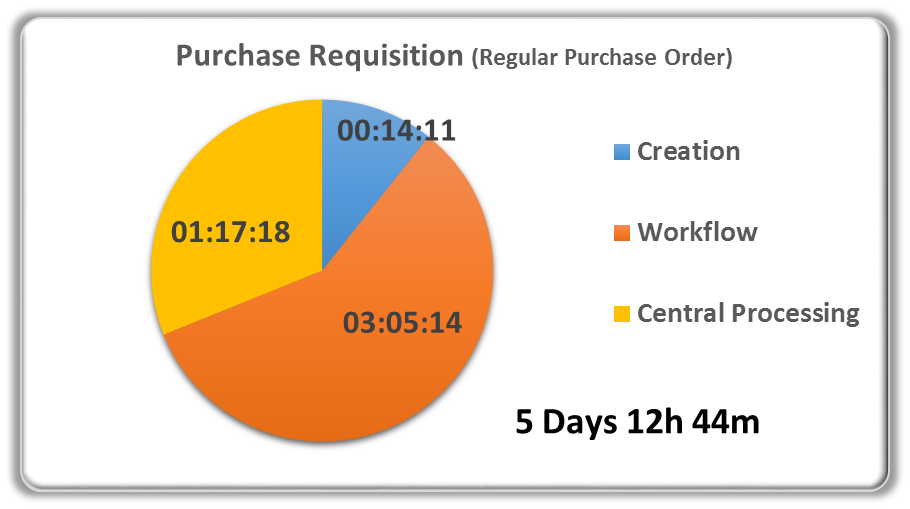 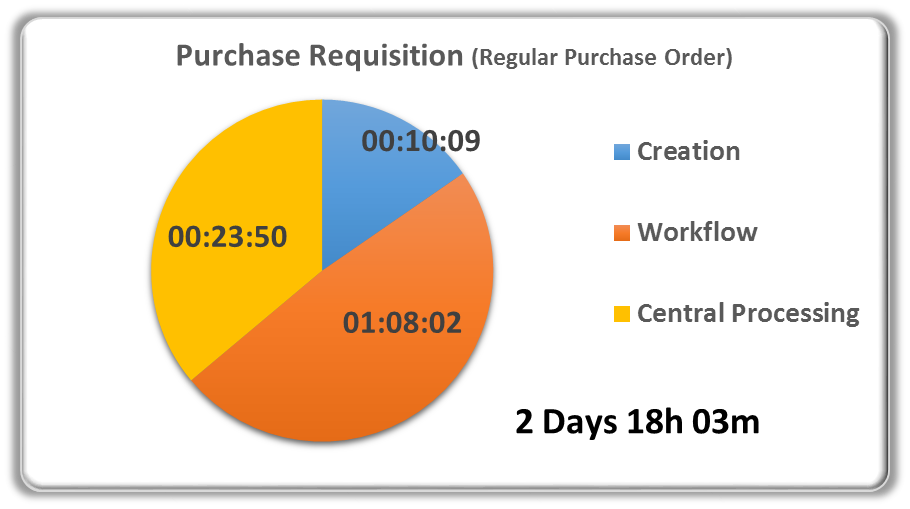 E-VOUCHERS – NON-SERVICES – .5 DAYS IMPROVEMENT
January – May 2016
January – May 2017
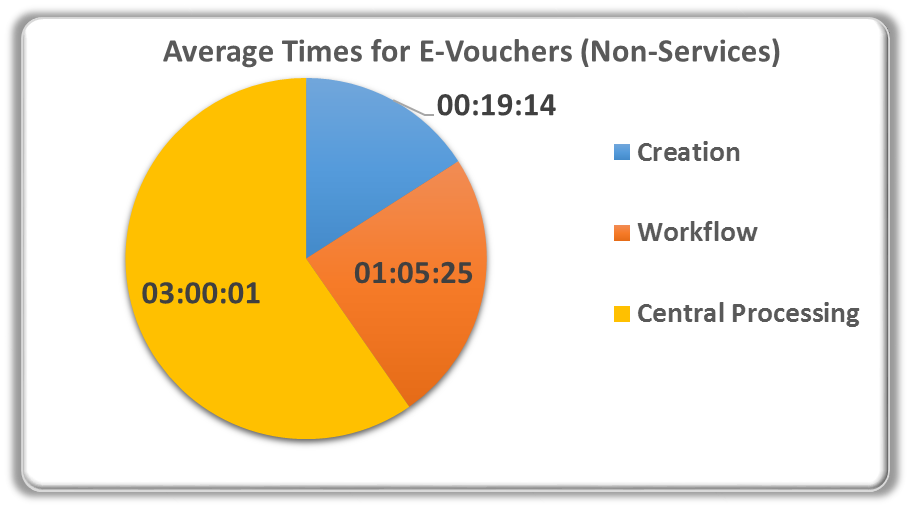 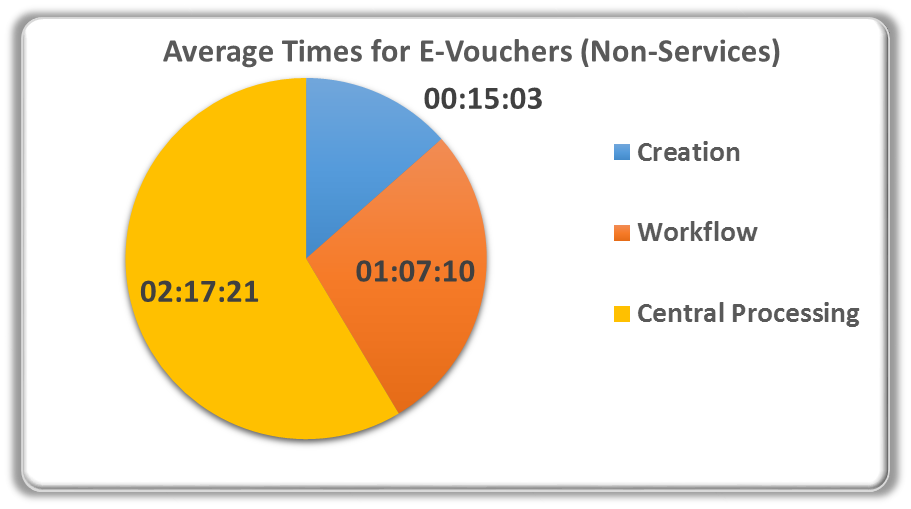 4 Days 15h 35m
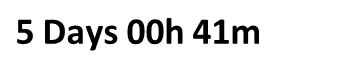 E-VOUCHERS - SERVICES– 2 DAYS IMPROVEMENT
January – May 2016
January – May 2017
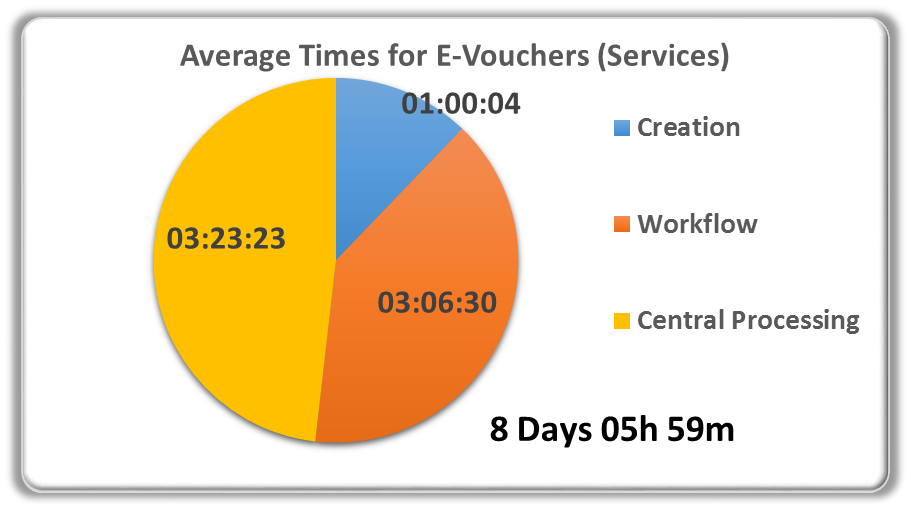 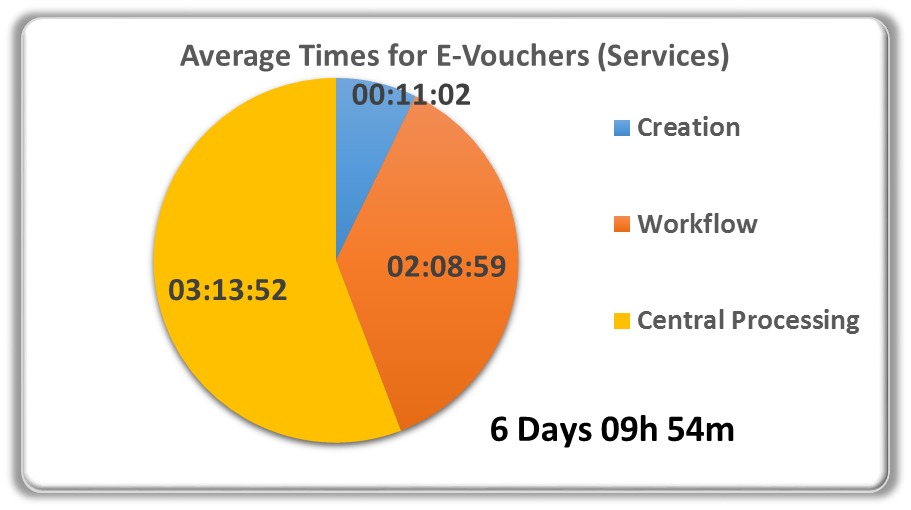 AUDIT ERRORS
January – May 2016
January – May 2017
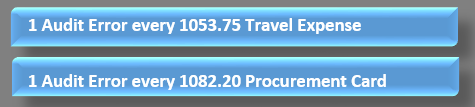 ORG UNIT BEST IN CLASS
PROCUREMENT CARD VOUCHERS
TRAVEL EXPENSE VOUCHERS
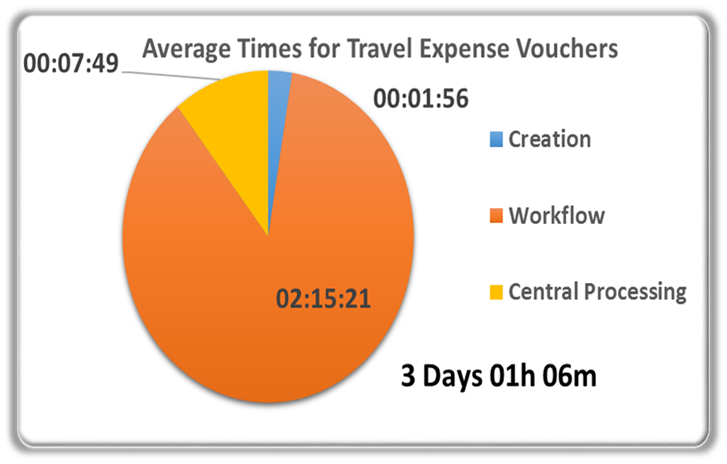 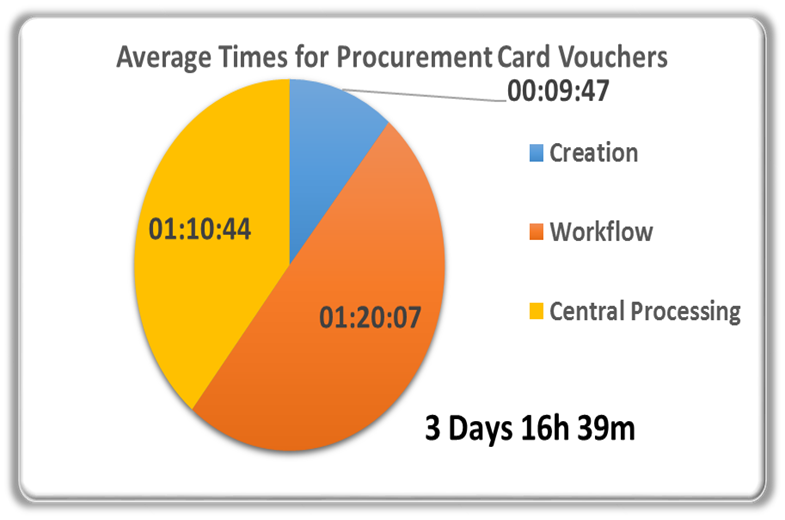 [Speaker Notes: PCARD COLLEGE OF NURSING    TEV OVPRED]
ORG UNIT BEST IN CLASS - OVERALL
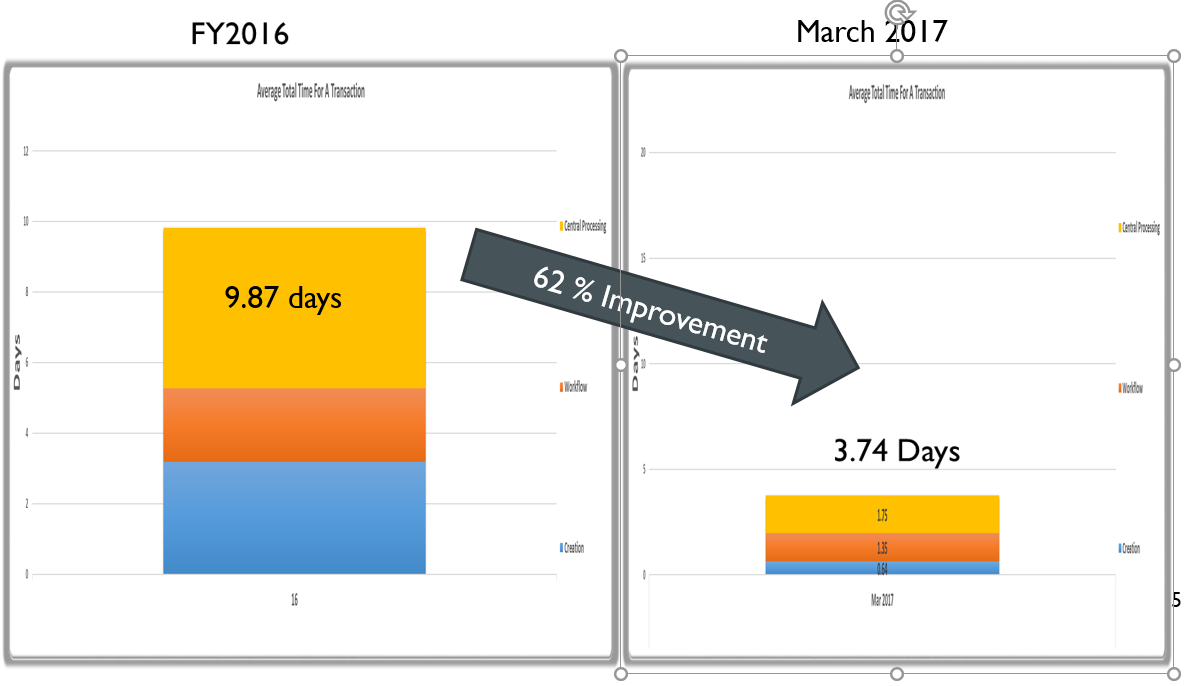 [Speaker Notes: COLLEGE OF LAW]
CUSTOMER APPRECIATION DAY – JUNE 9TH
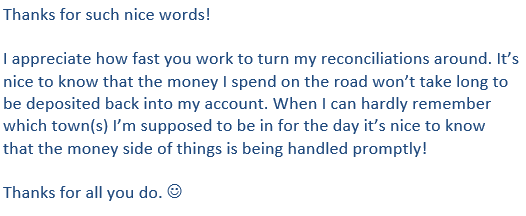 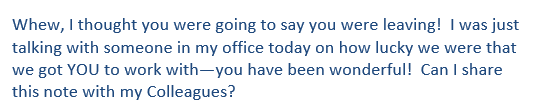 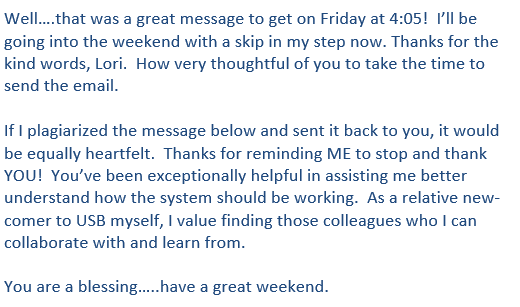 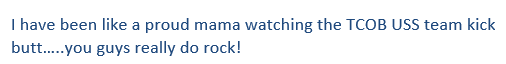 NEXT STEPS
SURVEY CUSTOMERS FOR FEEDBACK 
REVIEW PROCESSES TO OPTIMIZE
SHARE RESULTS AND BEST PRACTICES
CHERYL NIEMEYER WILL BE LEADING THIS EFFORT